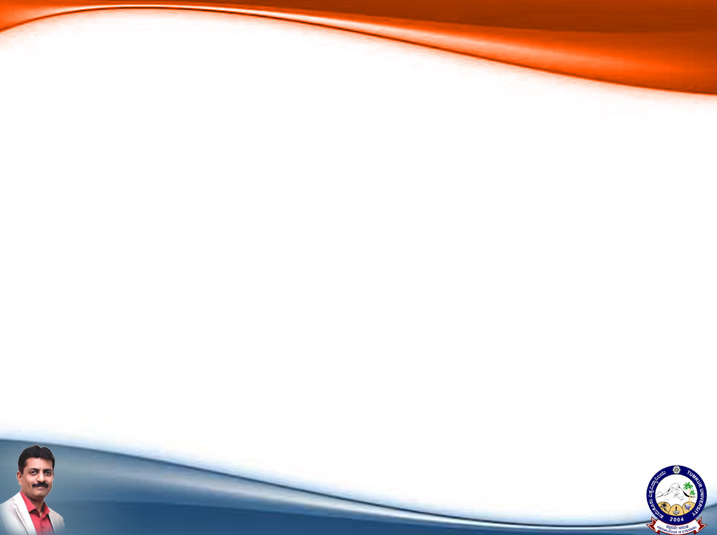 Basics of Computer
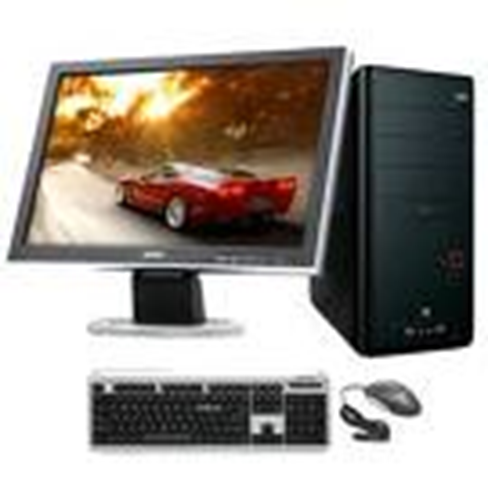 Dr B T Sampath Kumar
Professor
Department of Library and Information Science 
Tumkur University, Tumakuru, INDIA
www.sampathkumar.info
What is Computer?
Computer is an electronic device that accepts the data (input), processes data, produces output, and stores (storage) the results. 
It is an electronic device which 
Accepts the data
Stores the data
Does arithmetic/Logical operations and
Gives the output in a neat  desired format.
Components
The major components of a computer are:
Input unit
Output unit
System unit
Components
System Unit
CPU
ALU
CU
Input
Output
Main Memory
CPU: Central Processing Unit
CU: Control Unit
ALU: Arithmetic & Logic Unit
Sec. Memory
Input unit
Data and instructions must be entered in to the computer system before any computation can be performed on the supplied data. 
The input unit is used to feed the instructions/data to the system unit. 
Keyboard, mouse, scanner, microphone are some of the examples for input devices.
Output unit
The job of an output unit is just the reverse of that of an input unit. 
It supplies information and results of computation to the outside world. 
Thus it links the computer with the external environment.
Printer, speaker, monitor are some of the examples for output devices.
System unit
The system unit has two parts:
Central Processing Unit (CPU)
Memory Unit (MU)
Central Procession Unit (CPU)
The Control Unit and the Arithmetic and Logic unit of a computer system are jointly known as the Central Processing Unit (CPU). 
The CPU is the brain of any computer system.
All major calculations and comparisons are made inside the CPU.
CPU is also responsible for activating and controlling the operations of other units of a computer system.
Arithmetic and Logic Unit (ALU)
The Arithmetic and Logic Unit of a computer system is the place where the actual execution of the instructions take place during the processing operations. 
All calculations are performed and all comparisons (decisions) are made in the ALU.
Control Unit (CU)
The control unit directs and controls the activities of the internal and external devices. 
It interprets the instructions fetched into the computer.
It determines what data are  needed, where it is stored, where to store the results of the operation.
It also sends the control signals to the devices which involved in the execution of the instructions.
Memory Unit (MU)
The data and instructions that are entered into the computer system through input units are stored in memory unit.
Similarly, the results produced by the computer after processing must also be kept in memory unit. 
Memory unit provides space for storing data and instructions.
It also provides space for intermediate results and space for the final results.
Cont..
Computer memory is of two basic types: 
Primary memory (RAM and ROM) 
Secondary memory (Hard disc, CD, DVD, Pen drive etc.).
Cont..
Primary memory 
Random Access Memory (RAM) is primary-volatile memory. 
Read Only Memory (ROM) is primary-non-volatile memory. 
Secondary memory 
Secondary memory is used to store the data permanently.
Hard disc, CD, DVD and Pen drive are some of the examples for secondary storage devices.
Characteristics of computer
The characteristics of computer are:
Speed  
Computer can work very fast. 
It takes only few seconds for calculations. 
It can perform millions of instructions and even more per second.
Cont..
Accuracy
The degree of accuracy of computer is very high.
Every calculation is performed with the same accuracy.
Cont..
Diligence 
Computer is free from tiredness, lack of concentration, fatigue, etc.
It can work for hours without creating any error(s).
If millions of calculations are to be performed, a computer will perform every calculation with the same accuracy. 
Due to this capability, it overpowers human being in routine type of works.
Cont..
Versatility
It means, the capacity to perform completely different type of works. 
Computer can be used in:
Banks
Libraries
Hospitals
Retails shops
Educational institutes etc.,
Cont..
Storage 
Computer has an in-built memory where it can store a large amount of data. 
The data can be stored in various secondary storage devices such as:
Hard disc
CD
DVD
Pen drive
Memory cards etc.,